Государственное бюджетное дошкольное образовательное учреждение детский сад №35 Пушкинского района Санкт-Петербурга
Путешествие в ТИКО-страну
Выполнила: воспитатель высшей категории Тардаскина  Лариса Петровна
2024
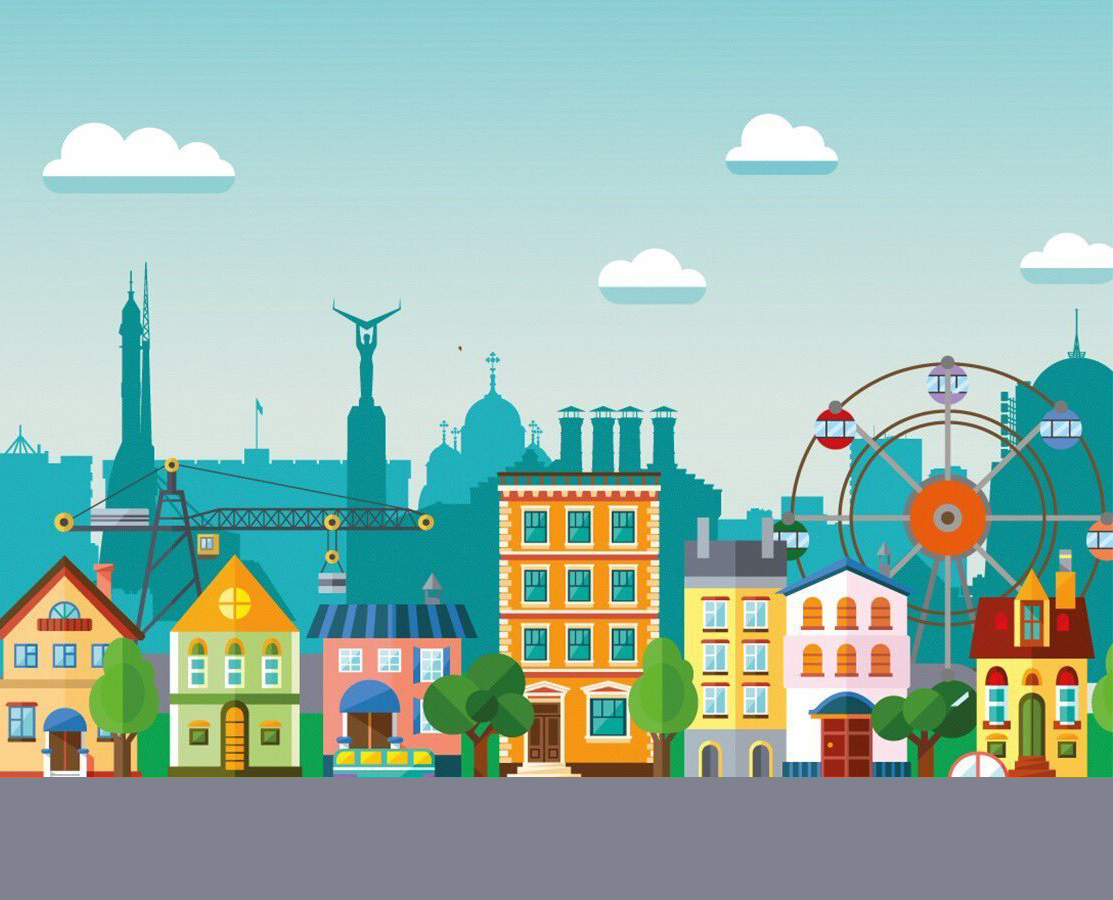 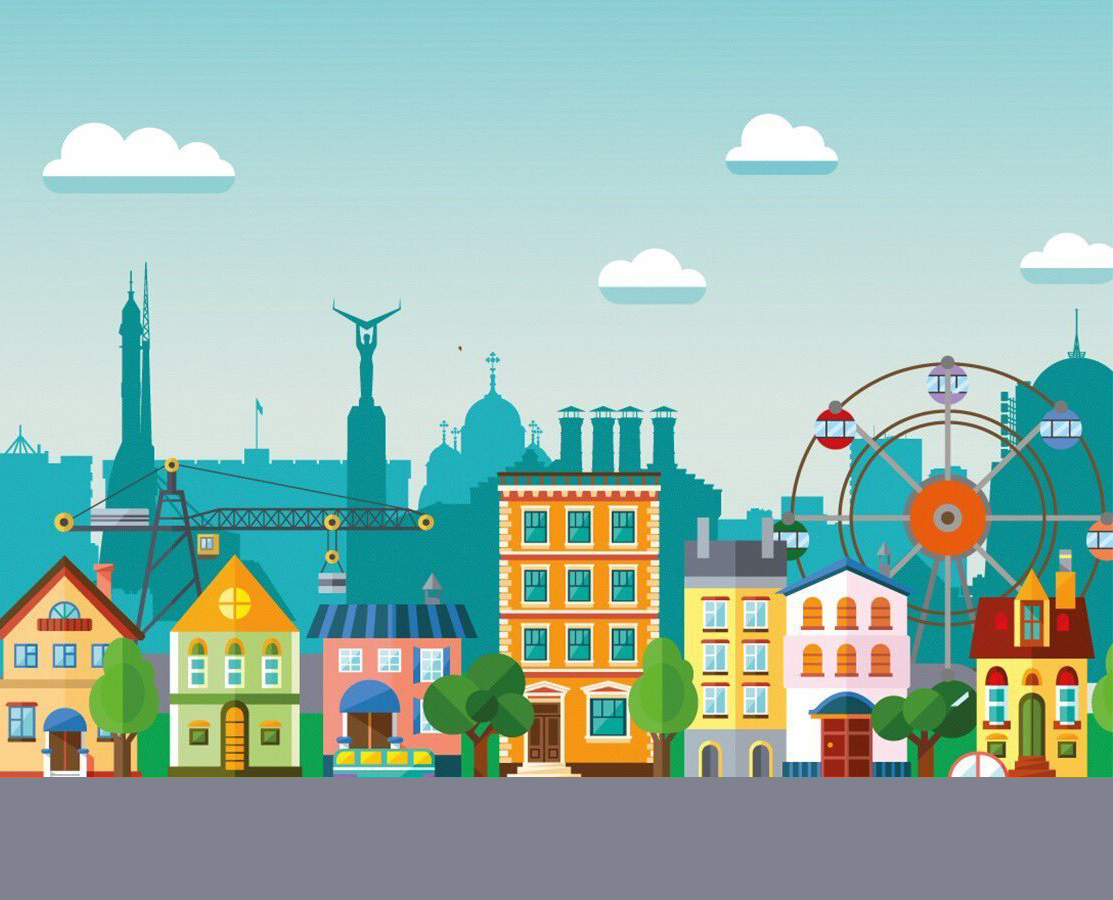 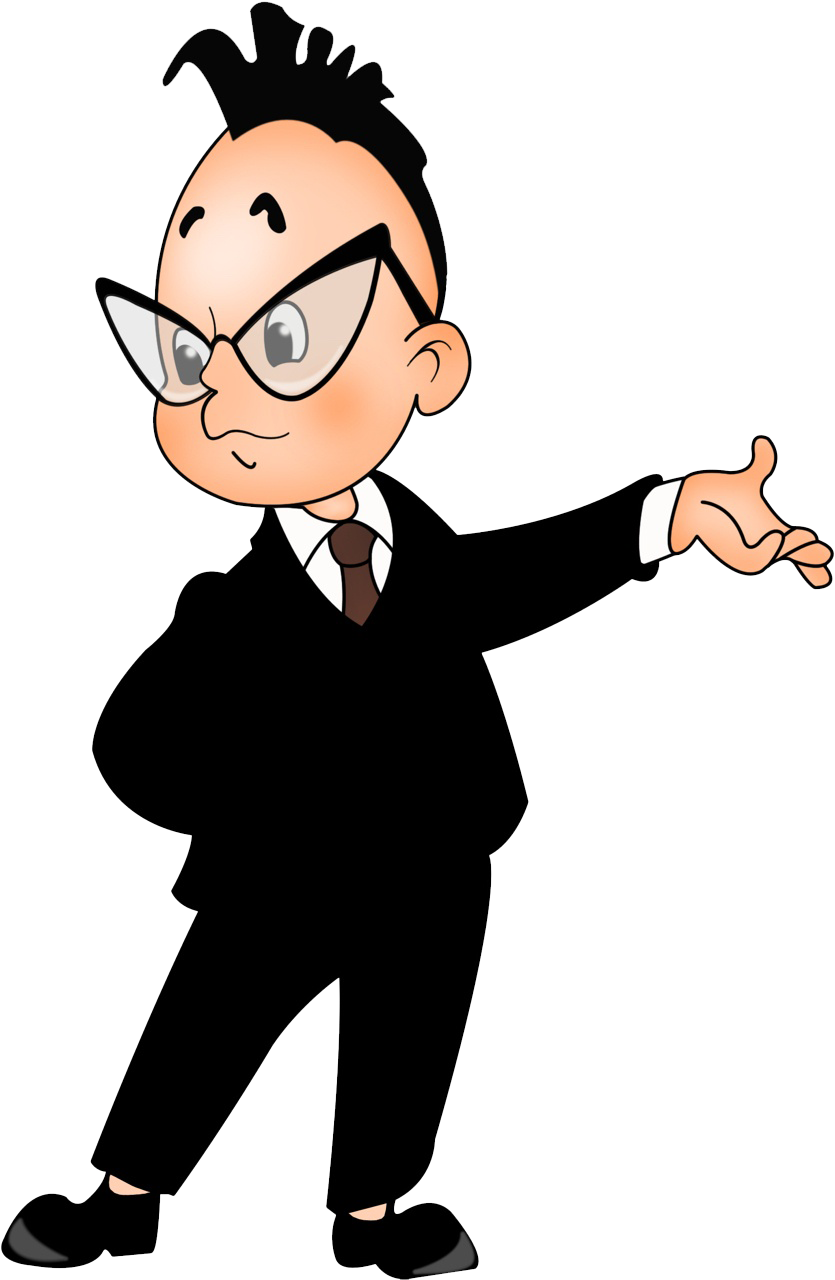 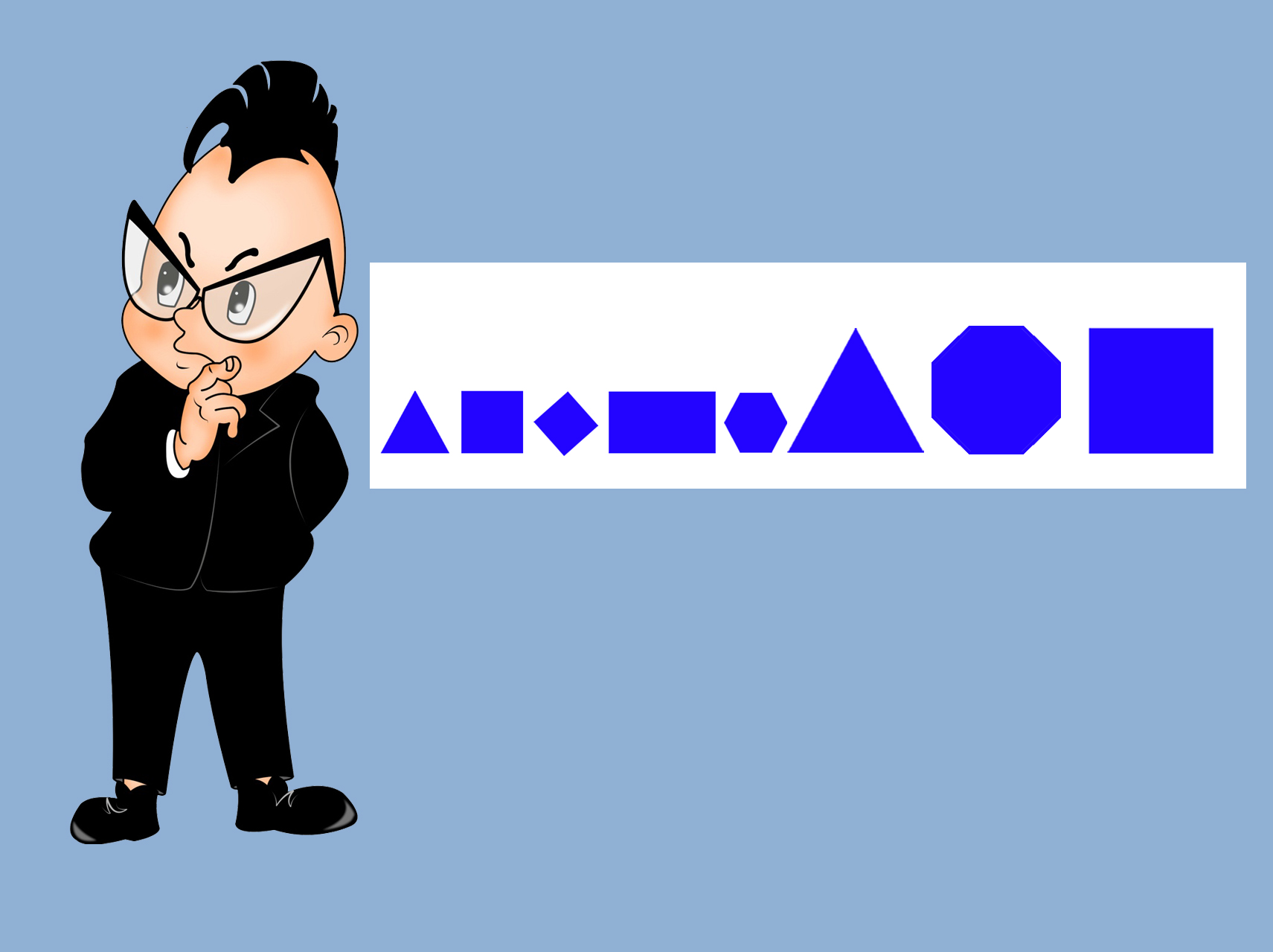 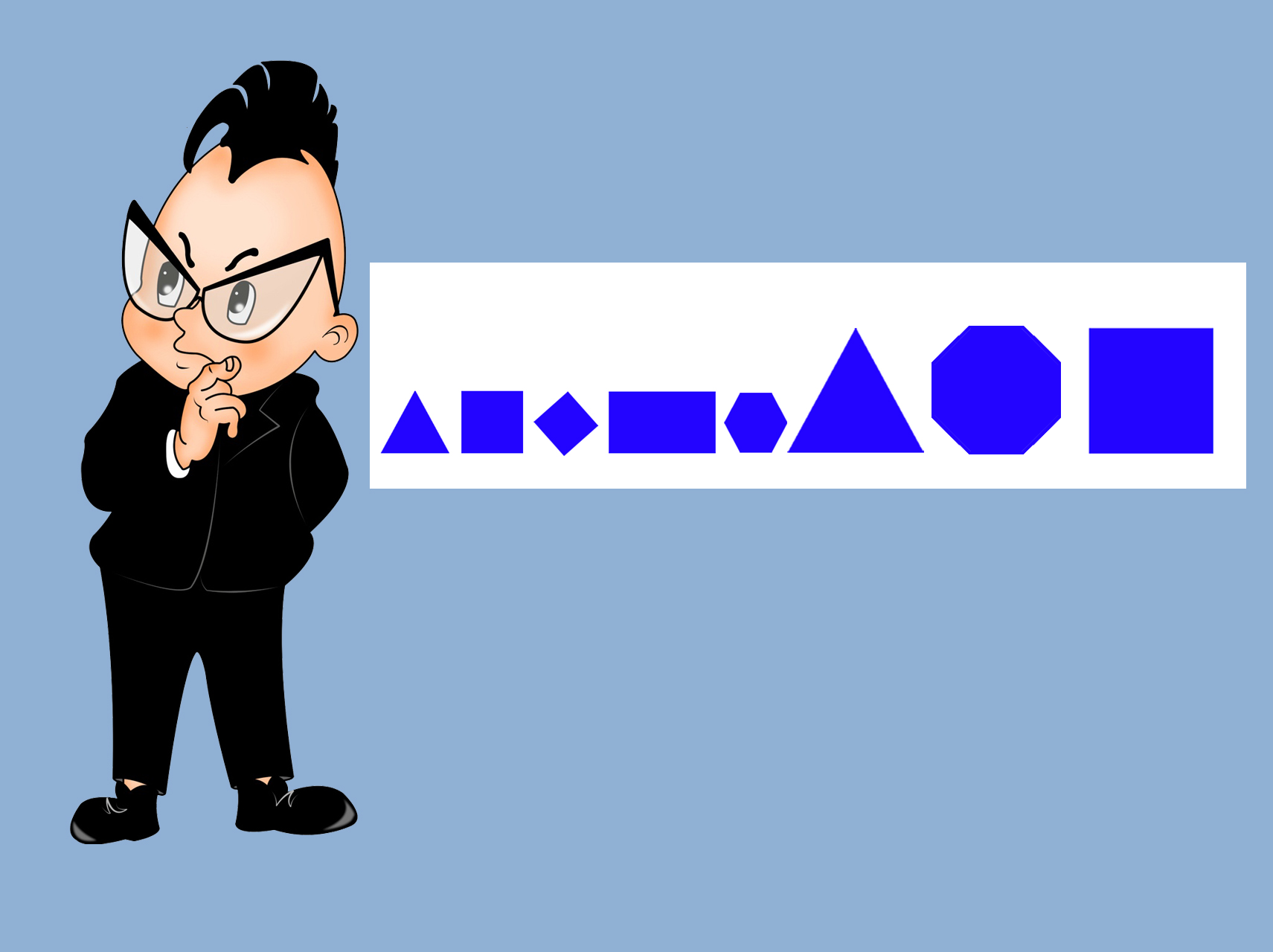 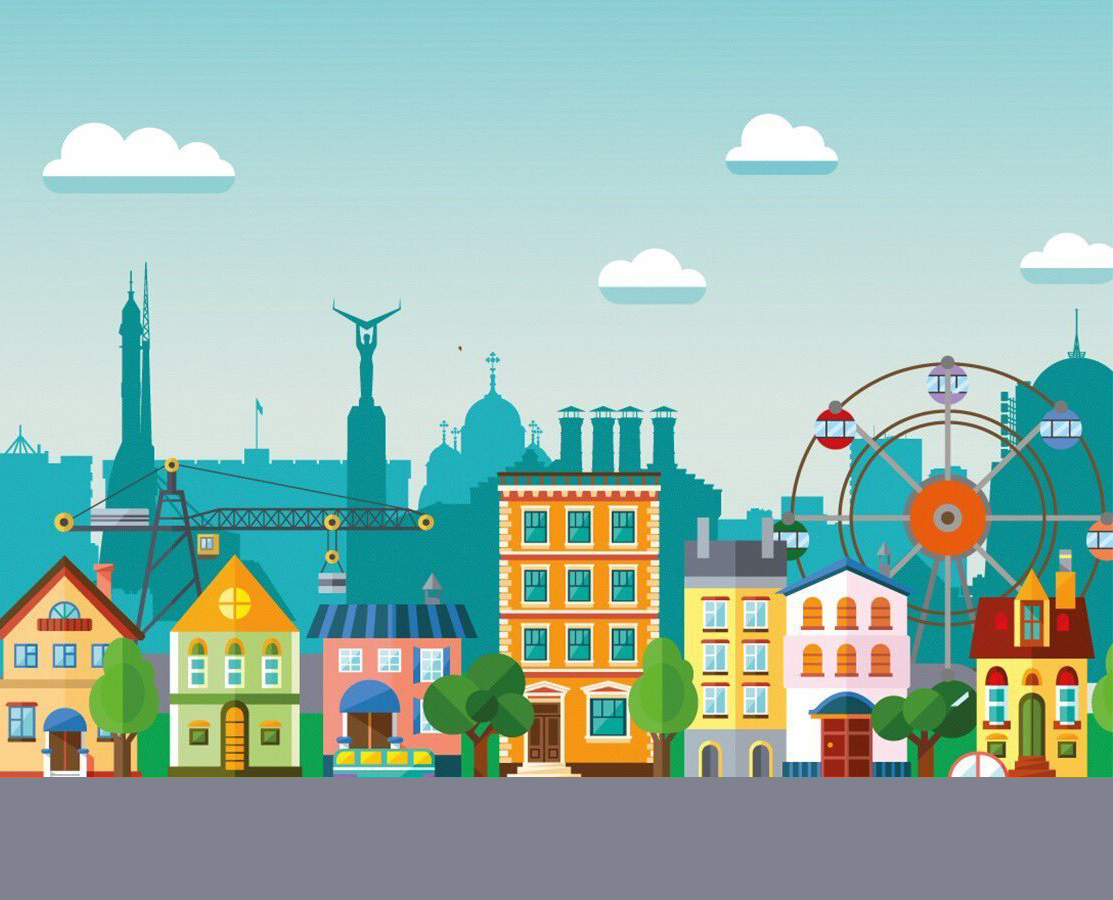 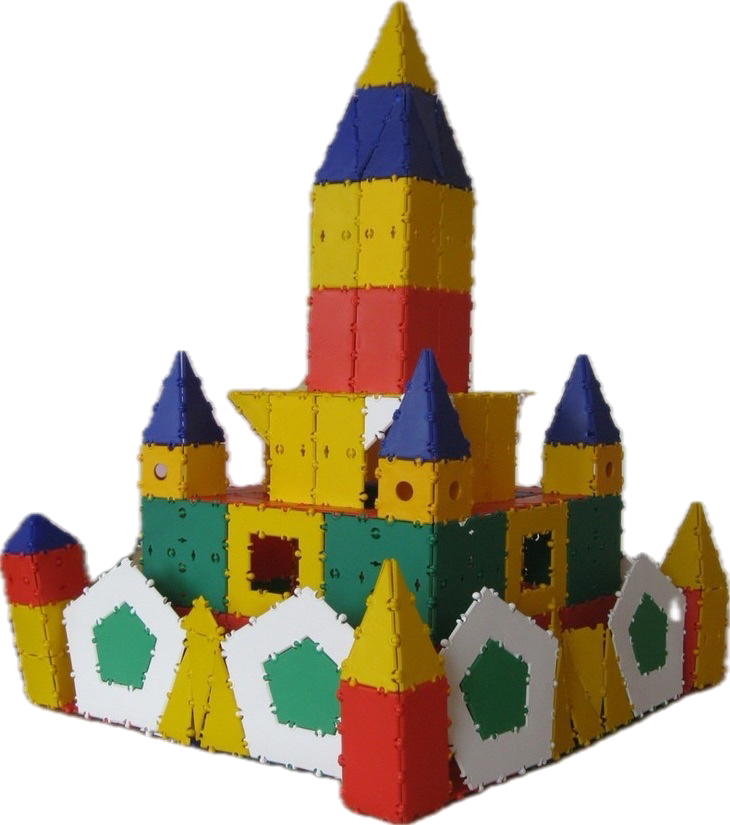 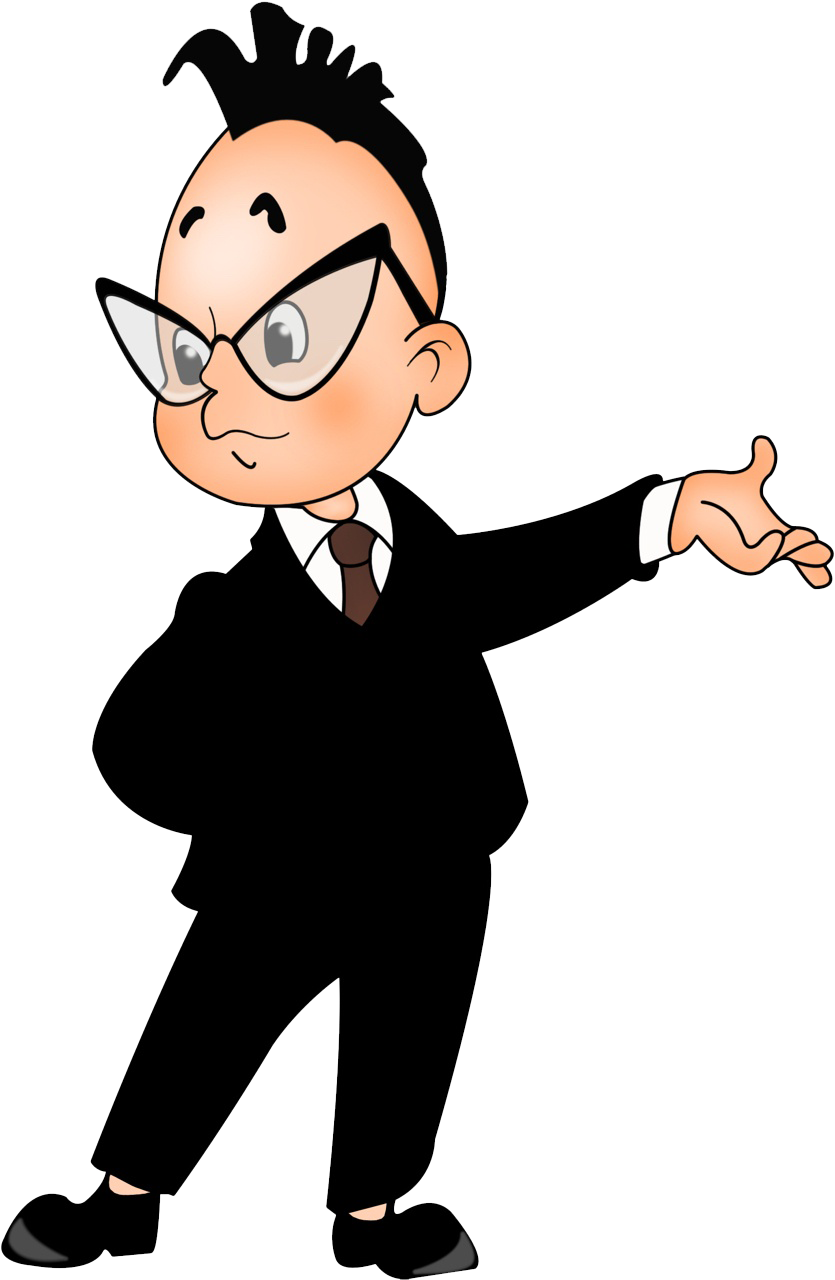 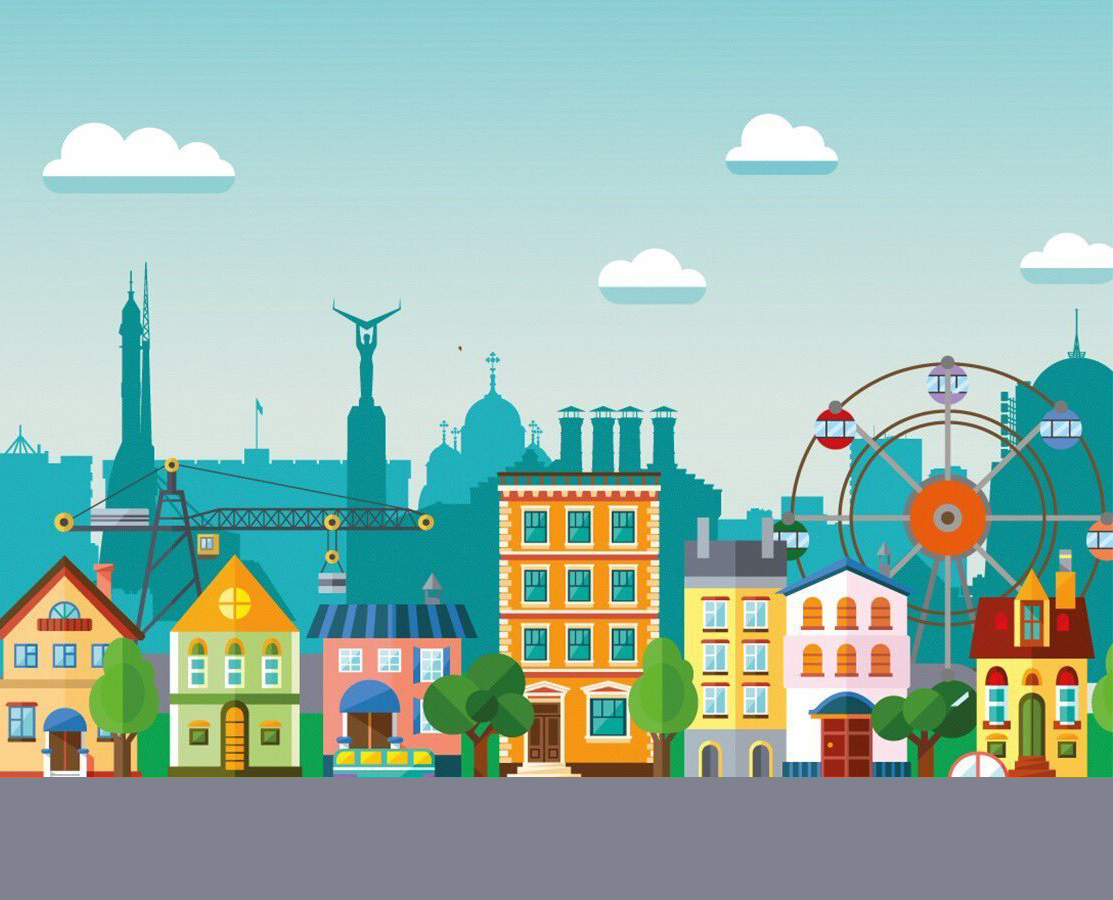 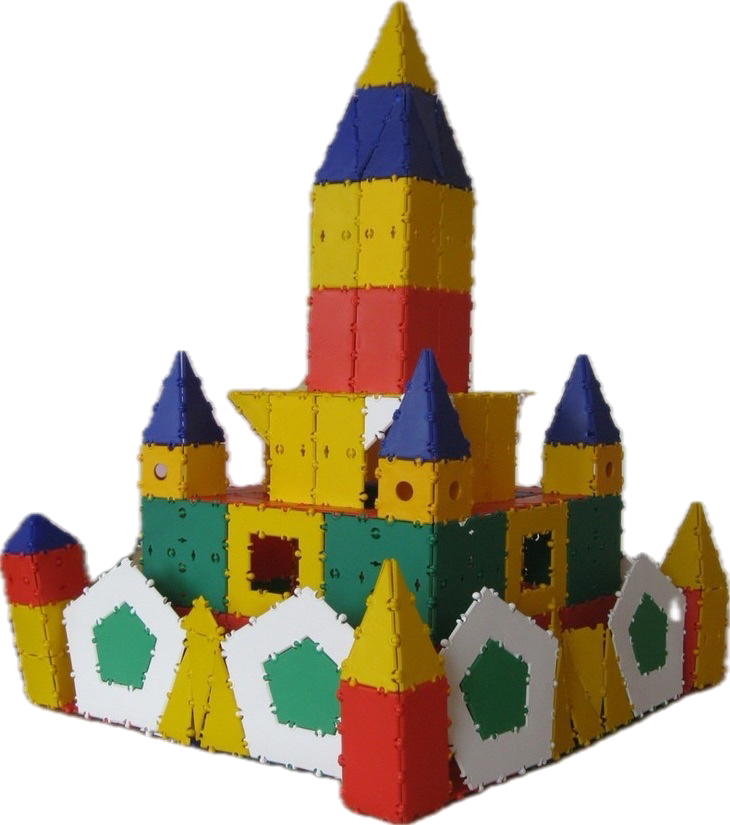 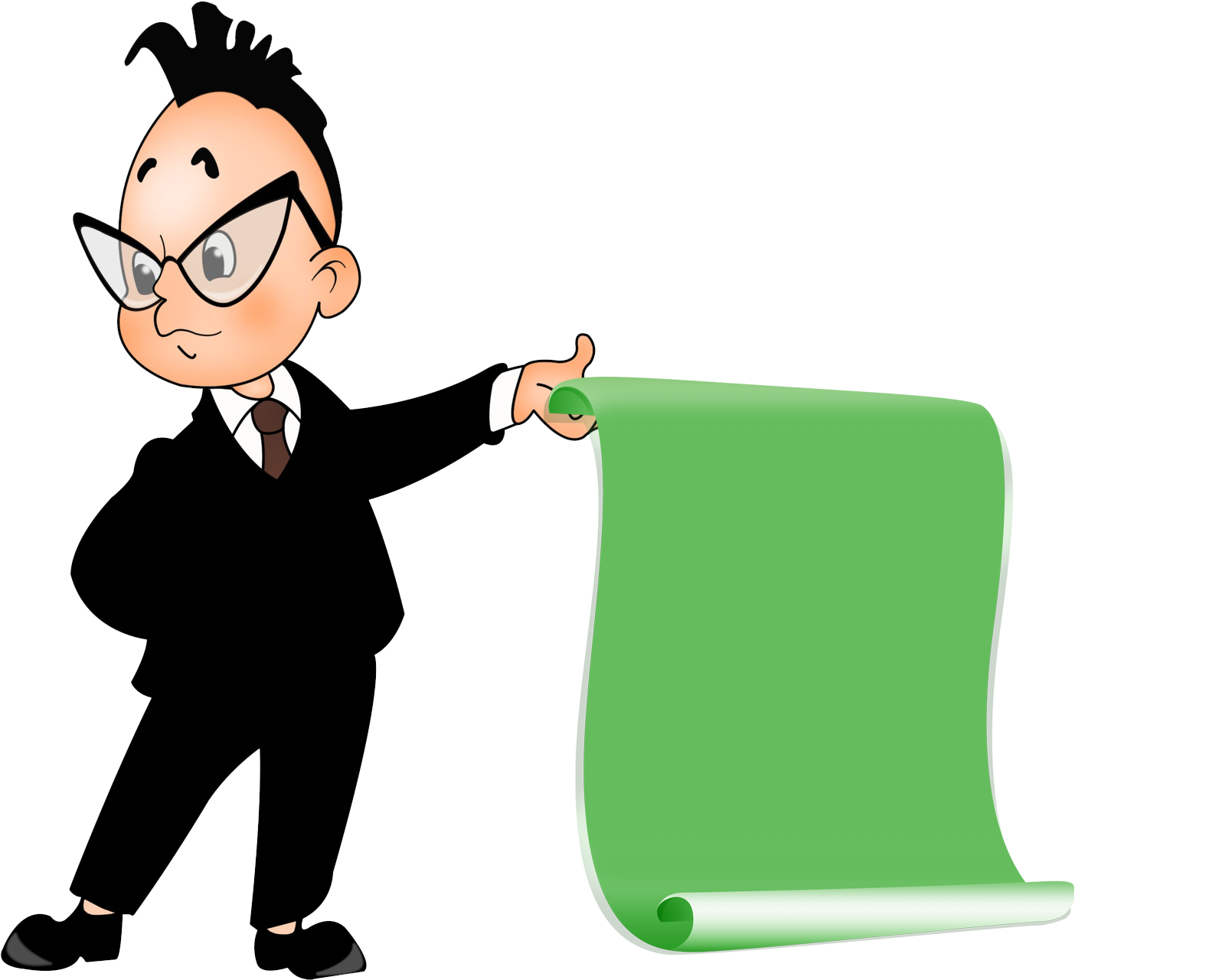 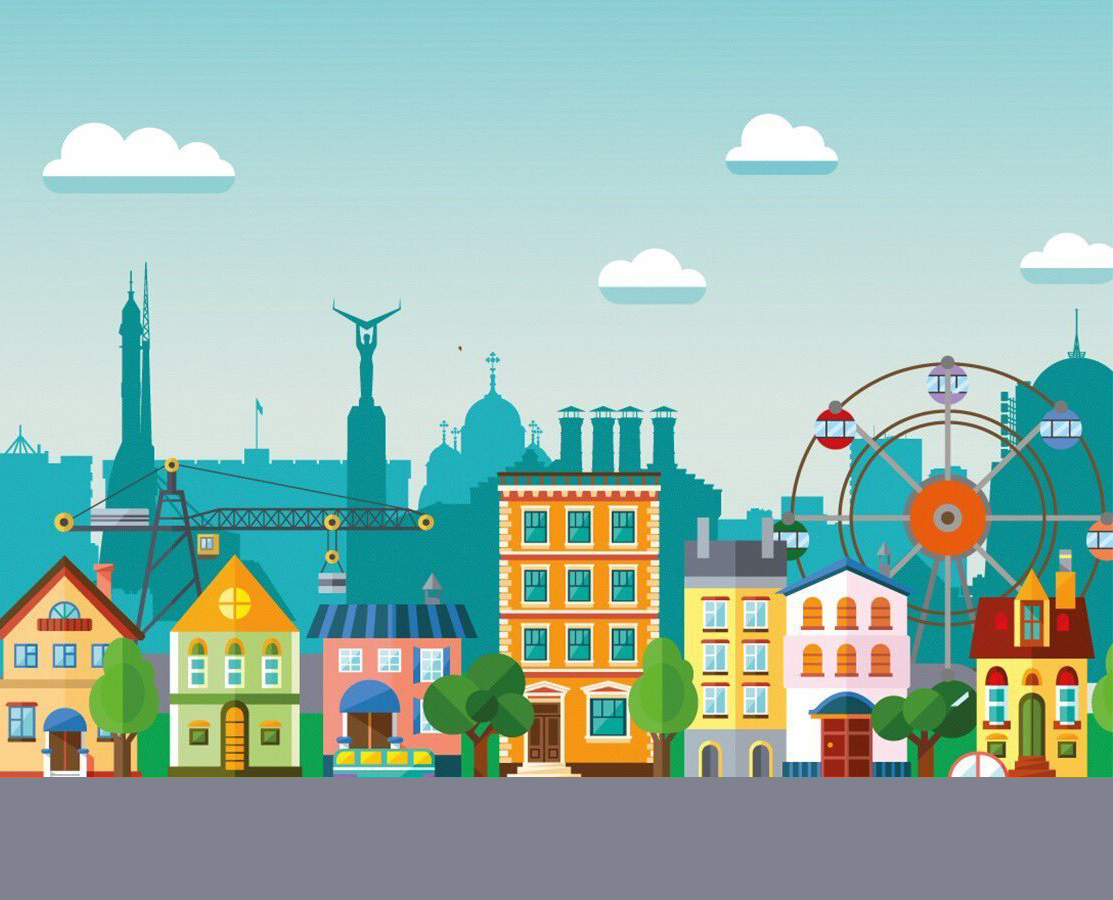 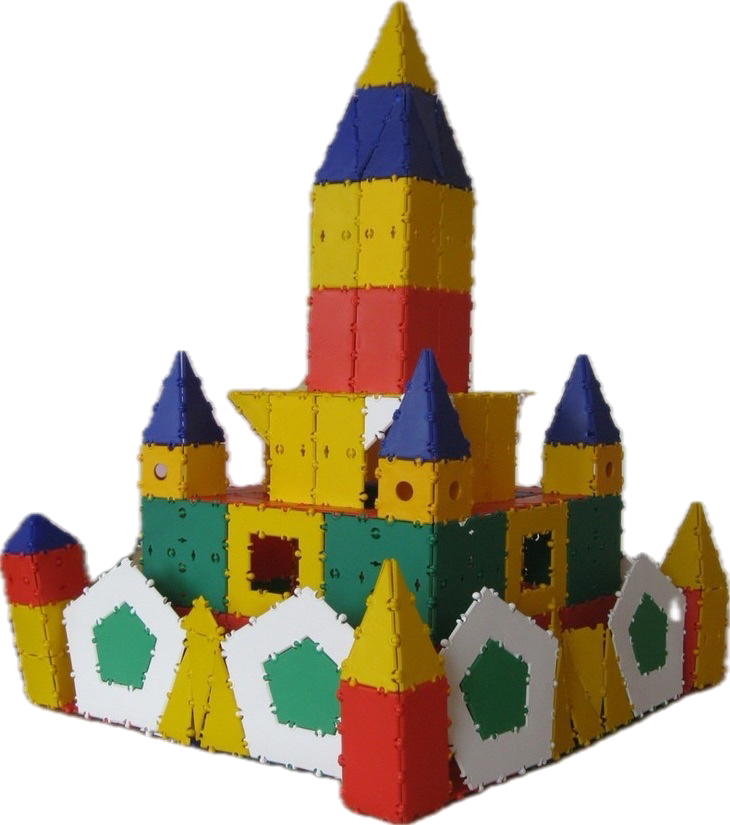 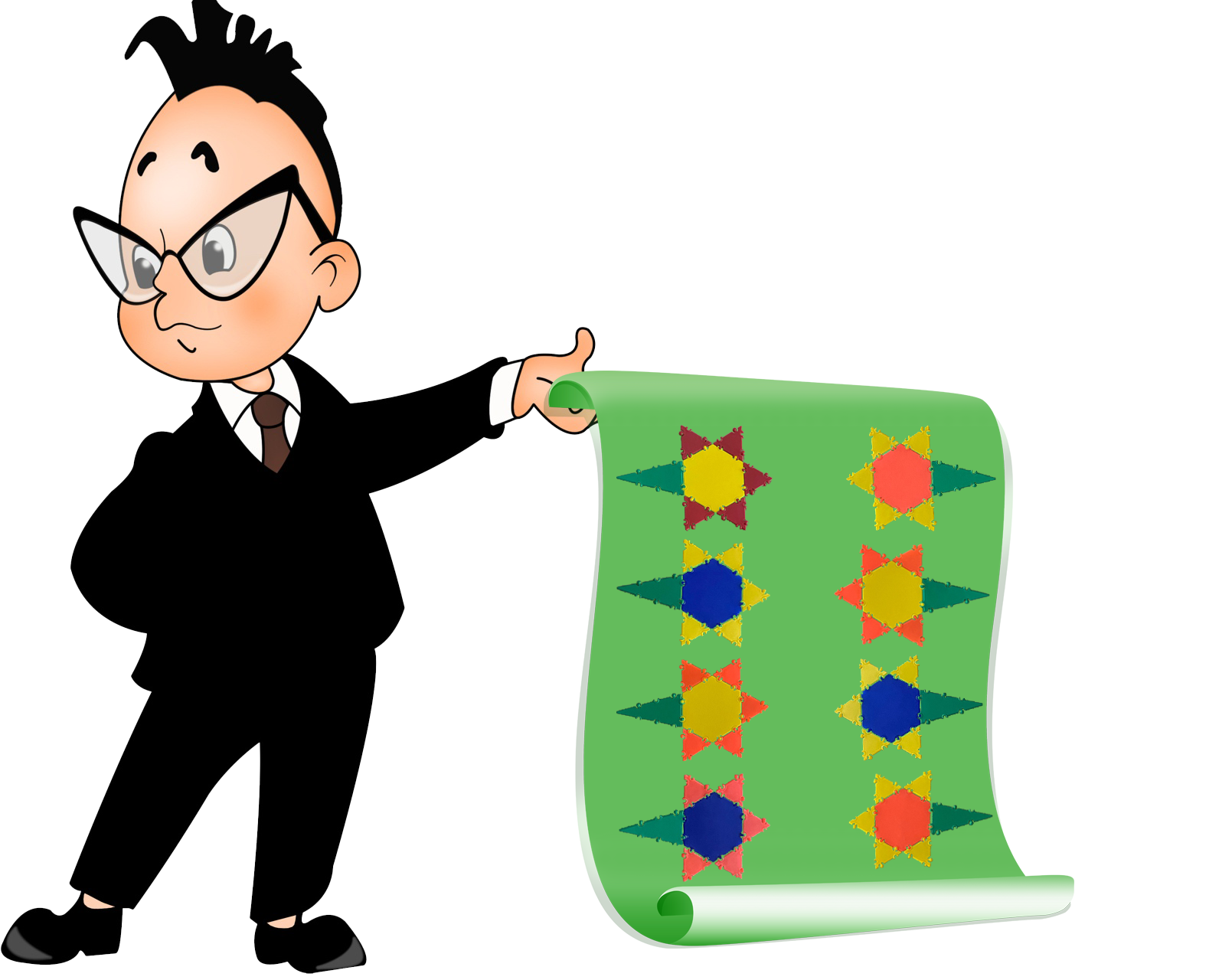 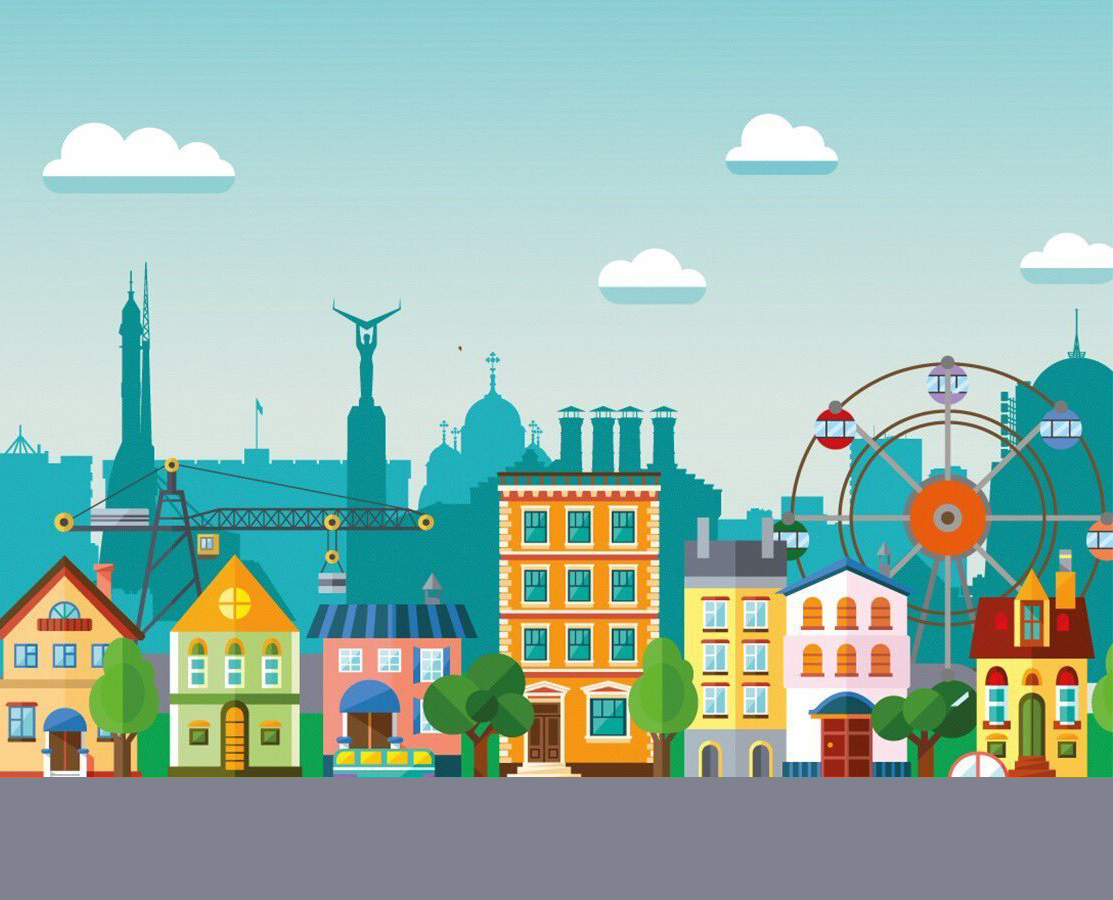 До новых 
встреч, друзья!
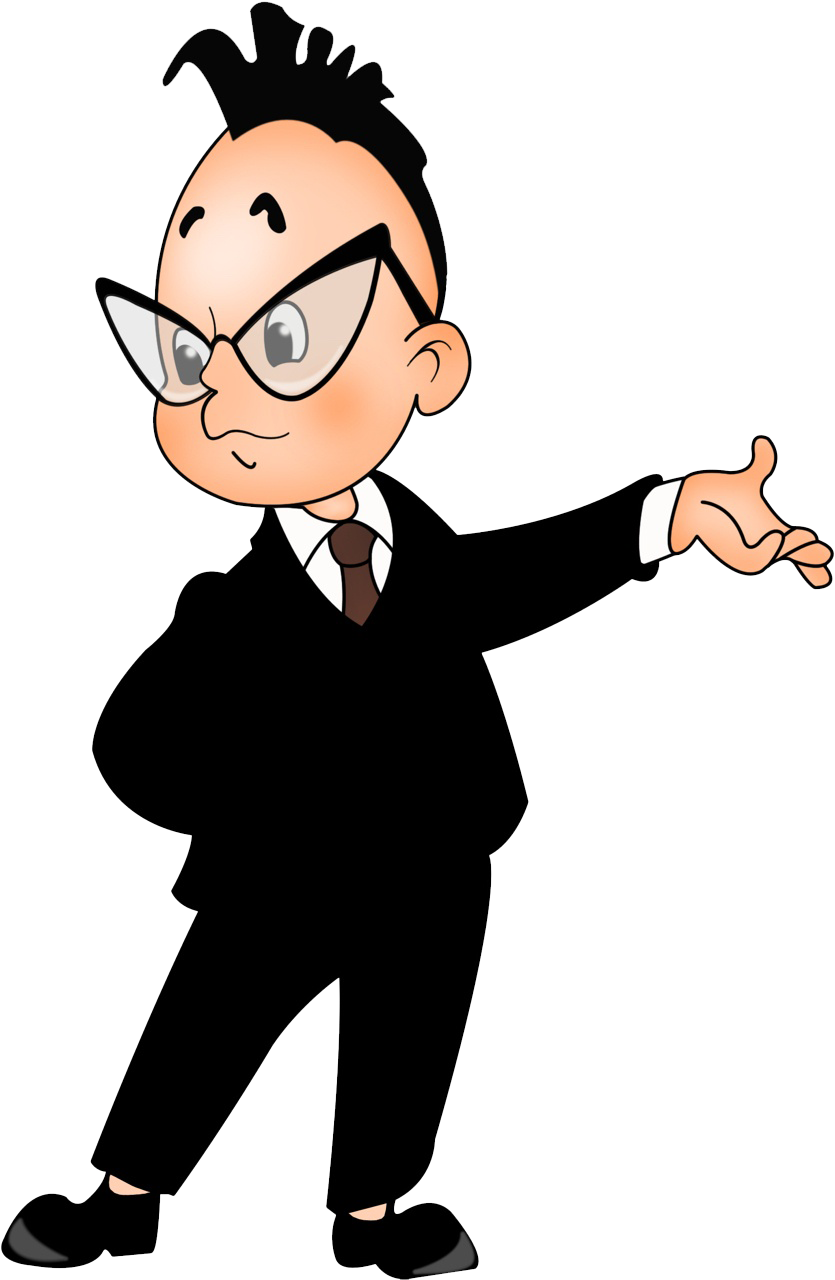